Filozofie vědy
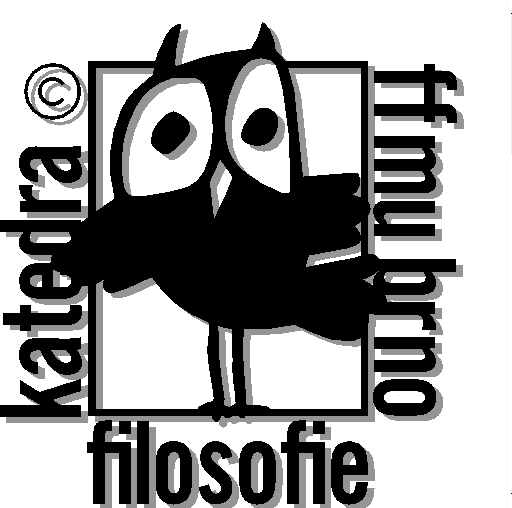 Zdeňka Jastrzembská, 
Katedra filozofie FF MU
29. 03. 2022
Osnova

Vymezení disciplíny a jejích otázek
Co je to věda?
Jak se věda vyvíjí? 
Jaký je vztah teorií ke světu?
Seznam pojmů
Doporučená literatura
Osnova
Vymezení disciplíny a jejích otázek
Filozofie vědy
= disciplína, která se zabývá základy a metodami vědy a která se konstituuje v 1. pol. 20. století
Otázky: Jaké jsou cíle vědy? Jakou povahu má vědecká práce? Jak se věda vyvíjí? Jak vědecké teorie interpretovat? Jaký je jejich vztah ke světu? K čemu referují teoretické termíny? Mají výroky popisující nepozorovatelné oblasti pravdivostní hodnotu? Na základě jakých kritérií by měly být teorie přijímány a akceptovány? Jakou roli hrají ad hoc hypotézy ve vědě?
Co je to věda? – problém demarkace
Problém demarkace
Čím se liší věda od pseudovědy? Věda je její metoda. 
Kontext objevu teorie X kontext zdůvodnění teorie

Logický pozitivismus – spojen s Vídeňským kroužkem (20. a 30. let 20. století), R. Carnap, O. Neurath, M. Schlick. Vědecká teorie je ta, kterou lze alespoň v principu verifikovat (ověřit)

Logický empirismus – upřednostňován především badateli z berlínské školy (C. Hempel, H. Reichenbach), přísnou verifikaci nahrazují konfirmací (potvrzení), vědeckou teorii lze do určitého stupně potvrdit

Kritický racionalismus – K. R. Popper, racionální rekonstrukce vědy je možná jen v kontextu zdůvodnění (testování teorií), vědecká teorie je ta, kterou je falzifikovatelná
Problém vývoje
a) Kumulativní pohled na vývoj vědy
Věda se vyvíjí tak, že směřuje k pravdě – buď tím, že kumuluje pravdivé teorie (logický pozitivismus), anebo tím, že odmítá nepravdivé teorie (kritický racionalismus)

b) Teorie vědeckých revolucí
Thomas Kuhn: Struktura vědeckých revolucí (1962)
Paradigma = určuje, co je hádanka a jak bude řešena
= „obecně uznávané vědecké výsledky, které v dané chvíli představují pro společenství odborníků model problémů a model jejich řešení“
Když se nakupí anomálie, dojde ke krizi, ta může být řešena revolucí – redefinování základních pojmů, změna paradigmatu → nesouměřitelnost teorií
Problém vztahu teorie a světu
Otázky:
(1) Existuje svět nezávisle na našem vědomí?
(2) Můžeme vědět, které naše soudy o světě jsou pravdivé?


				realismus	konstruktivismus	instrumentalismus
Svět (1)		ano		ne		ano
Poznání (2) 		ano		ano		ne
Problém vztahu teorie a světu
Konstruktivismus – teorie neříkají nic o světě, vypovídají pouze o našich (jazykových) konstrukcích. Důležitá je koherence a jednoduchost.

Instrumentalismus – teorie jsou vhodné nástroje pro organizaci pozorovaných (popř. pozorovatelných) fenoménů. Důležitá je pouze empirická adekvátnost.

Realismus – teorie jsou přinejmenším přibližně pravdivé a popisují jak pozorovatelné, tak nepozorovatelné oblasti. Důležití je stejně tak explanační síla teorie.
Seznam pojmů
problém demarkace
verifikace
konfirmace
falzifikace
kumulativismus
paradigma
teorie vědeckých revolucí
realismus
konstruktivismus
instrumentalismus
Doporučená literatura
BLECHA, Ivan. Filosofie. 4. opr. a rozš. vyd. Olomouc: Nakladatelství Olomouc, 2002. ISBN 80-7182-147-0. 
LAW, Stephen. Filozofická gymnastika: 25 krátkých myšlenkových dobrodružství. Praha: Argo, 2007. ISBN 978-80-86569-84-0. 
LIESSMANN, Konrad Paul a Gerhard ZENATY. O myšlení: Úvod do filozofie. Olomouc: Votobia, 1994. ISBN 80-85619-94-6.
FAJKUS, Břetislav. Filosofie a metodologie vědy: vývoj, současnost a perspektivy. Praha: Academia, 2005. ISBN 80-200-1304-0.
CHALMERS, Alan. F. What Is This Thing Called Science? 3rd ed. Indianapolis: Hackett, 1999.